Making American Politics
Creating a Distinctive American Culture in the 18th Century
Making Sense of 18th Century American Politics
Inheritance of British ideology  about government

Divergence:  The Nature of American politics

The consequences of divergence
British Ideology About Government
British constitution sacred – key to liberty

Constitution not codified;  accumulated precedent
British Constitution:  Freedom from Mixed Government
Montesquieu, 1748
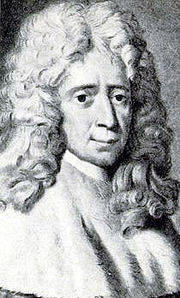 British Constitution:  Mixed Government
Montequieu, 1748 – 

Unprecedented stability and harmony
REAL reasons for British stability and harmony
1.  Controversial issues all settled:
Relationship of King and Parliament
King governs according to Parliamentary statutes
Will not levy taxes or wage war without consent
No standing army in peacetime
REAL reasons for British stability and harmony
2.  Day to day harmony ensured:

Crown exercise of “influence” over elections

Crown distribution of patronage

Tremendous stability:
Only one prime minister 1720-1742:  Robert Walpole
Relationship to American Colonies:
American Constitution Mimics British

Yet,  no harmony and stability
How did American politics differ?
New York as a Case Study:

The Creation of Partisan Politics

The Creation of Popular Politics

The American Response to Executive Power
New York Politics:  Partisanship
The Nature of Life in Dutch New York
Outpost of the Dutch West India Company

Implications of Conquest
New legal system
New administration
Elite assimilate, intermarry
English takeover of New York:What about the average Dutch colonist?
Anger boils over amid Glorious Revolution, 1689:
Power vacuum  in colonies

In New York, Leisler’s Rebellion
Jacob Leisler takes power, to govern in William’s name
Grants offices to disaffected Dutch and German colonists

1691 Henry Sloughter arrives as new governor;  demands Leisler’s resignation and Leisler refuses
New York Partisanship:
1689- 1712:

Leislerians vs anti-Leislerians

Each group uses patronage to plunder opponents

Charge rivals with seditious libel and arrest them, silencing opposition
Partisanship in NY politics in 18th century:
1712 Lt. Governor Robert Hunter appointed;  allies with New Yorker  Lewis Morris

Morris gets monopoly on Indian trade – economic “interest”

Delancey family cut out –  with Phillipse, leader  of Assembly opposition forms anti-administration  party

1727: DeLancey-Phillipse coalition defeats Hunter-Morris coalition
From partisanship to popular politics:
Defeated Hunter-Morris coalition looks for public support vs. new DeLancey-Phillipse  party

A new, liberal kind of political philosophy – 
Published in New York Weekly Journal:
New governor corrupt;  abusing constitution
Partisanship to Popular Politics:
The Zenger Case, 1734

Peter Zenger, editor of New York Weekly Journal

Tried for seditious libel:

Defense: “the government was the servant of the people, and that open criticism was one of the important ways in which magistrates could be kept responsible to them.”
Conclusions:  How do Colonial Politics Differ?
1.   Politics Highly Partisan

2.  Politics, as a consequence,  increasingly popular

Had no choice but to they appeal to popular interests in order to stay in power

Use the press to cultivate support
Why so Different: Assemblies not Manageable
Representation more egalitarian
		50-75% of white men meet property qualifications to vote

Leadership less settled
		Instructions given to representatives

		Idea of direct representation evolves . . .
American Inconsistencies:Power of Executive
1.  On surface, more power:
Veto Power

Can  convene and dissolve Assembly at will

Judiciary powers
Why so Different?:Power of the Executive
But  in practice, less control . . .

Responsible to external executive:  Board of Trade

Little “influence” over elections
		Reduced ability to distribute patronage 
			Assemblies 
			appoint sheriffs, approve 				judges,  appoint colonial treasurer
Consequences of American political differences:
Much more popular involvement
In context of  presumed deference to elites

Americans accept a new ideology about government:
Radical Whig ideology
Criticism of British system of influence and patronage under Walpole:Radical Whigs/CommonwealthmenJohn Trenchard and Thomas Gordon, 1720-23
Criticism of British system of influence and patronage:  RADICAL WHIG IDEOLOGY
BIG IDEAS:
Power Threatens Liberty
Liberty:  Ability to exercise natural rights in limits set by law

Power:  Compulsion

	“absolute power corrupts, absolutely”

The People MUST  be Vigilant Against Corruption and Tyranny
American Conclusions about Government?
Governors too powerful, opposition reminds of corruption – radical Whig warnings make sense

So . . . 

Politics MUST be popular
Don’t trust powerful, centralized government!